Welcome
Congregational Meeting in Response to General Conference 2024
Richmond First United Methodist Church
September 14, 2024
Today’s Agenda:
Today’s Agenda:
Today’s Agenda:

Bible study / Worship
Today’s Agenda:

Bible study / Worship
Presentation of Survey Results
Today’s Agenda:

Bible study / Worship
Presentation of Survey Results
Discussion: Christian Witness in Diverse Spaces
Today’s Agenda:

Bible study / Worship
Presentation of Survey Results
Discussion: Christian Witness in Diverse Spaces
Closing Worship
Ezra 3:10-13
10 When the builders laid the foundation of the temple of the Lord, the priests in their vestments and with trumpets, and the Levites (the sons of Asaph) with cymbals, took their places to praise the Lord, as prescribed by David king of Israel. 11 With praise and thanksgiving they sang to the Lord:
	“He is good;   	 his love toward Israel endures forever.”
And all the people gave a great shout of praise to the Lord, because the foundation of the house of the Lord was laid. 12 But many of the older priests and Levites and family heads, who had seen the former temple, wept aloud when they saw the foundation of this temple being laid, while many others shouted for joy. 13 No one could distinguish the sound of the shouts of joy from the sound of weeping, because the people made so much noise. And the sound was heard far away.
The best of time, the worst of times…
“No one could distinguish the sound of the shouts of joy from the sound of weeping…”
Prayer
Congregational Survey
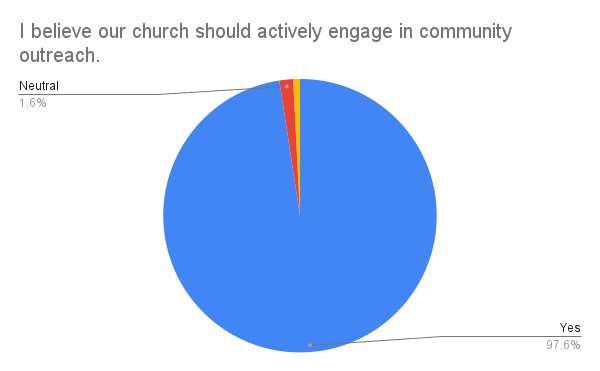 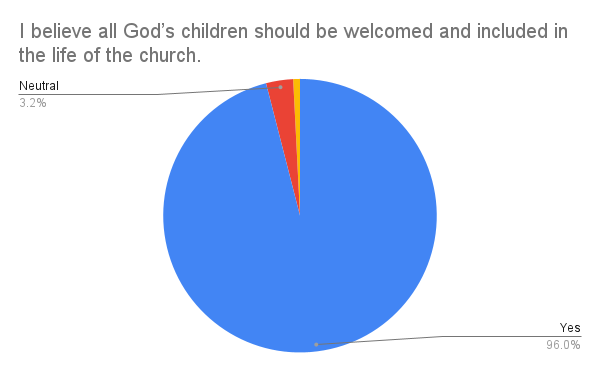 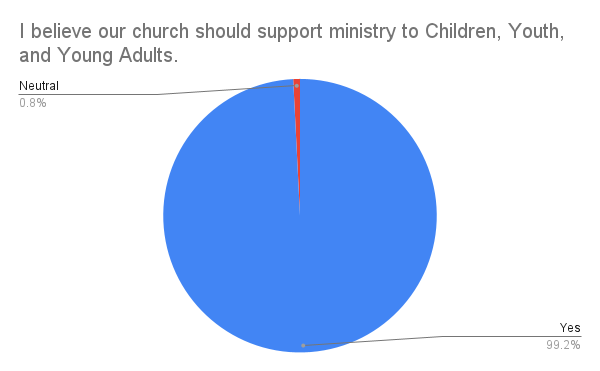 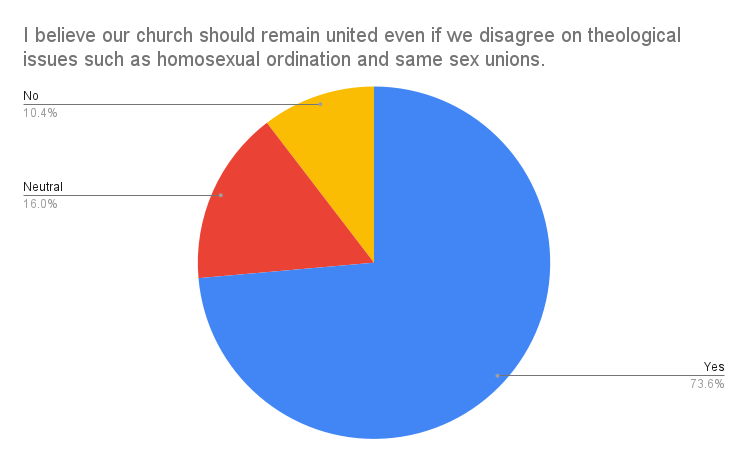 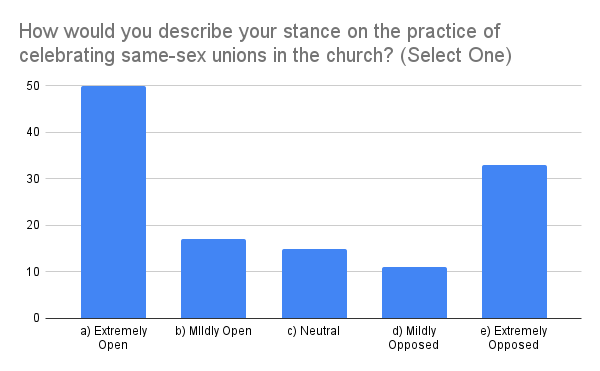 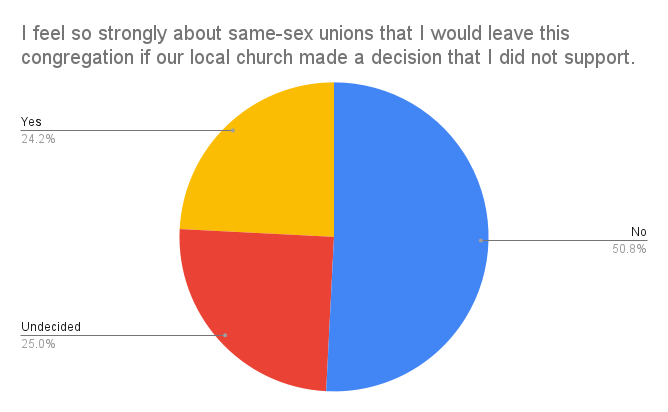 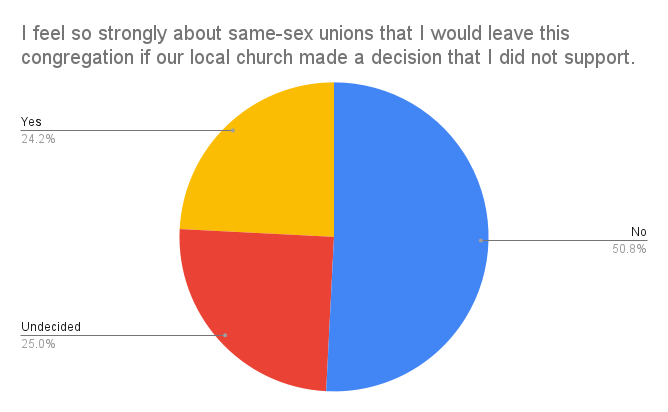 Among those who consider themselves “open”
14 yes			10 undecided
Among those who consider themselves “opposed”
16 yes			20 undecided
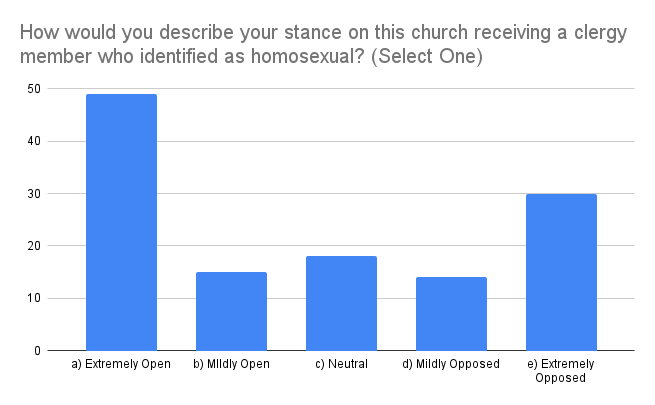 I feel so strongly about being led by homosexual clergy that I would leave this congregation if our local church made a decision that I did not support.
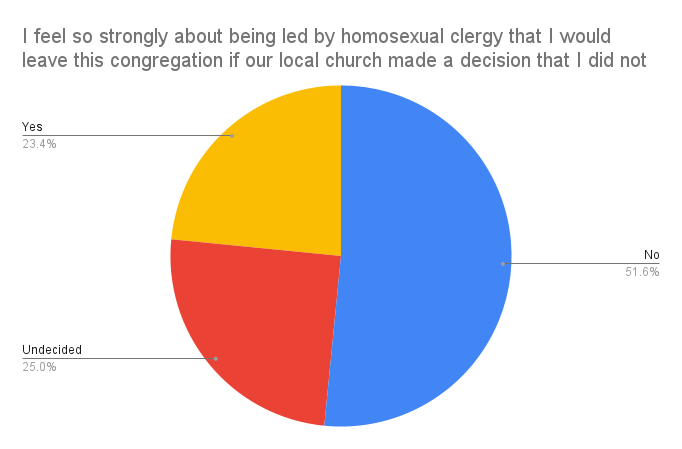 I feel so strongly about being led by homosexual clergy that I would leave this congregation if our local church made a decision that I did not support.
Among those who consider themselves “open”
5 yes			9 undecided
Among those who consider themselves “opposed”
24 yes			15 undecided
What promises can we make to each other that will help us thrive together in this diverse space?
Break
What you would like to say a fellow church member who decides they must leave our church in order to follow their own conscience?
Acts 20
Celebrating Our Past Together
Celebrating Our Past Together

“I served the Lord with great humility and with tears and in the midst of severe testing…”
Celebrating Future Faithfulness
Celebrating Future Faithfulness

“…not knowing what will happen to me…   my only aim is to finish the race and complete the task the Lord Jesus                has given me…”
Our Prayer for One Another
Our Prayer for One Another

“Now I commit you to God and to the word of his grace, which can build you up and give you an inheritance among all those who are sanctified.”
A Moment Shared
A Moment Shared

When Paul had finished speaking, he knelt down with all of them and prayed.  They all wept as they embraced and kissed him.  What grieved him most was his statement that they would never see his face again.  Then they accompanied him to the ship.
The Story Continues
The Story Continues

“After we had torn ourselves away from them…”
oops
oops
(awkward!)
Holy Communion
Blest Be the Tie That Binds
Blest be the tie that binds
Our hearts in Christian love;
The fellowship of kindred minds
Is like to that above.
Before our Father’s throne
We pour our ardent prayers;
Our fears our hopes our aims are one,
Our comforts and our cares.
We share each other’s woes,
Our mutual burdens bear; 
And often for each other flows 
A sympathizing tear
When we asunder part,
It gives us inward pain;
But we will still be joined in heart,
And hope to meet again.